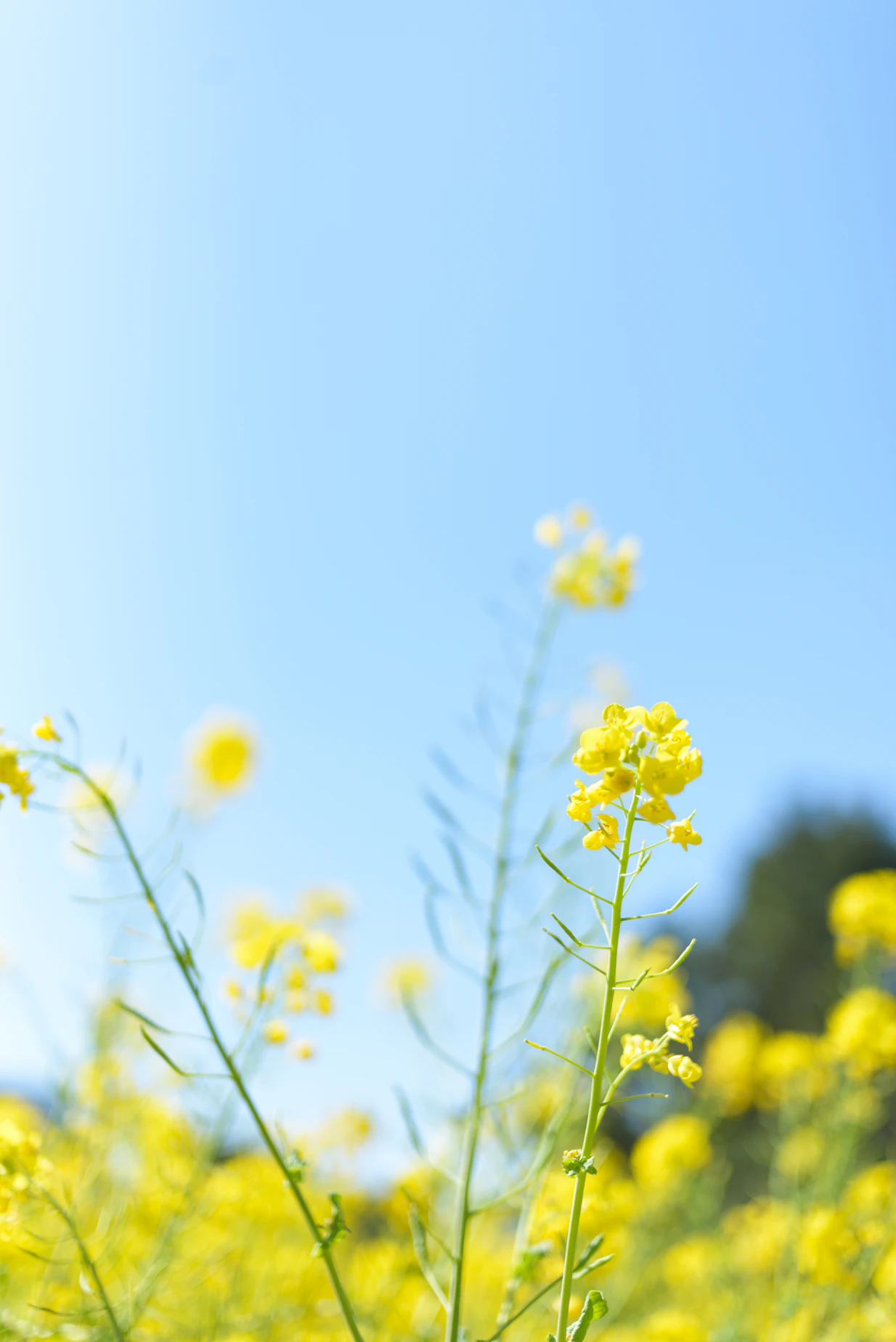 Nursery Summer 2 News
We will be encouraging the children to read every day. Please listen to your children read at home or access Bug Club.
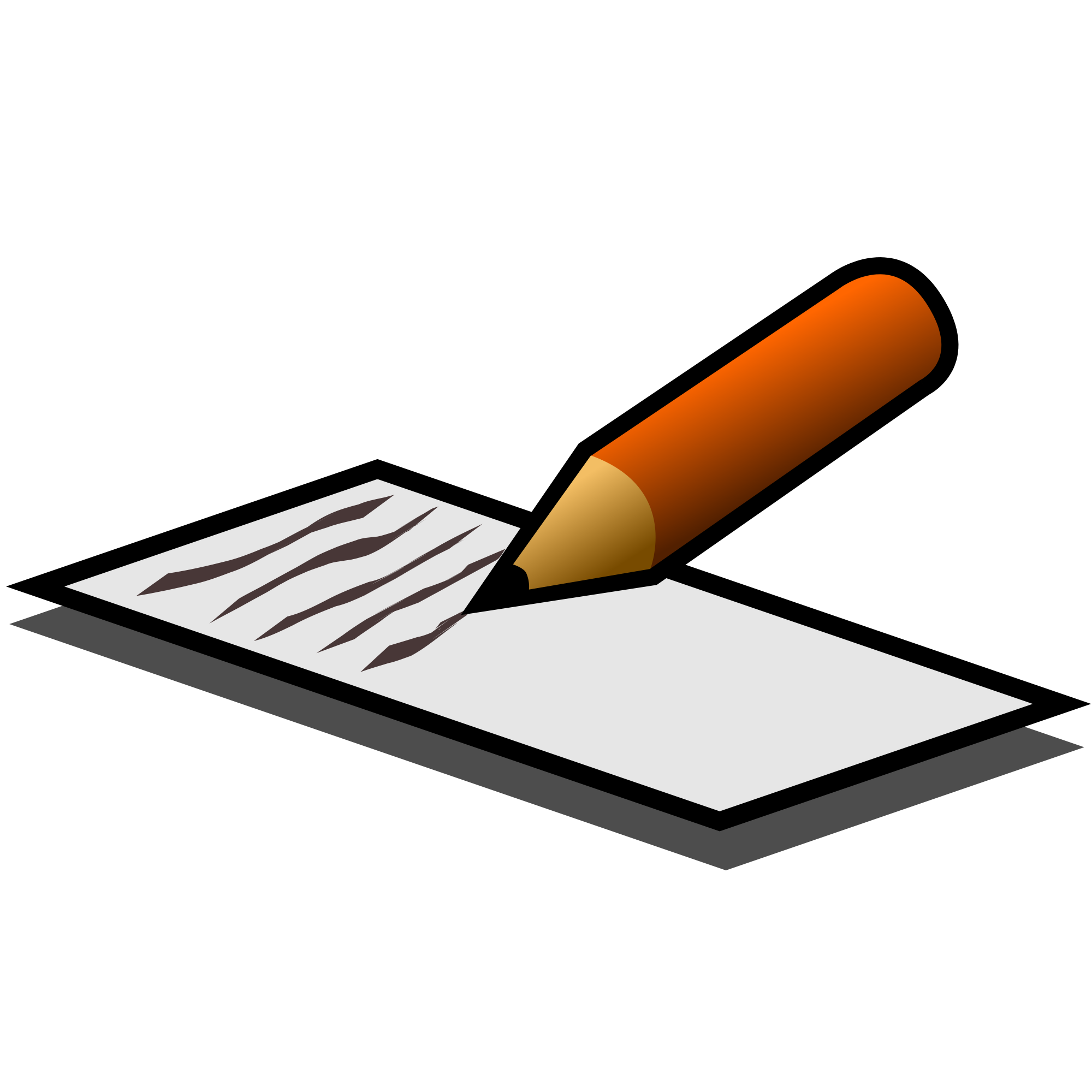 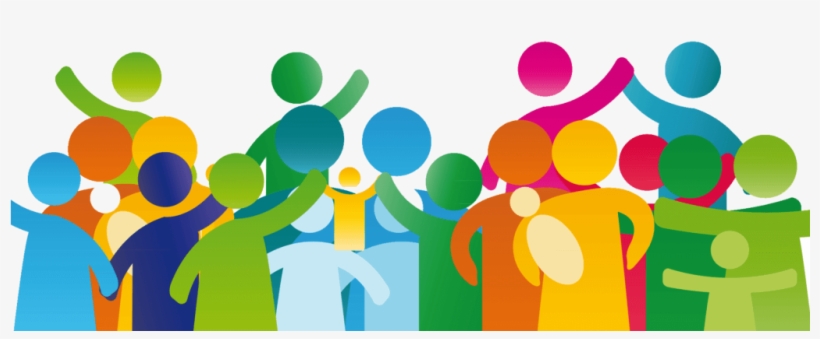 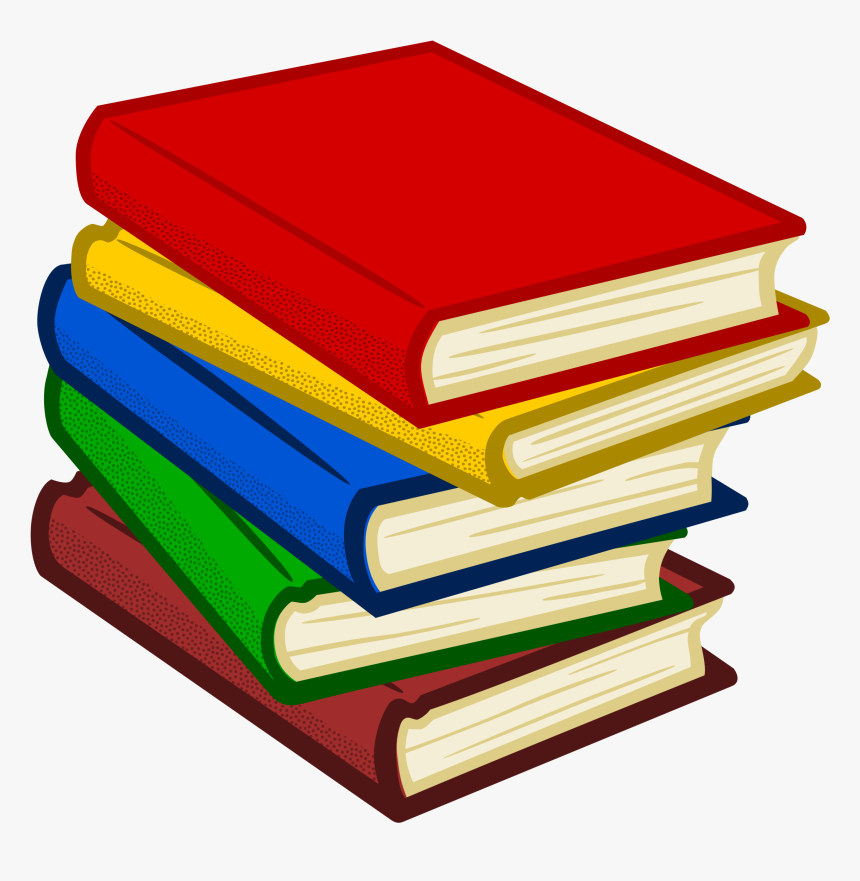 Adults at Home: We need YOU!
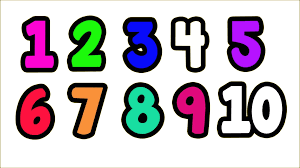 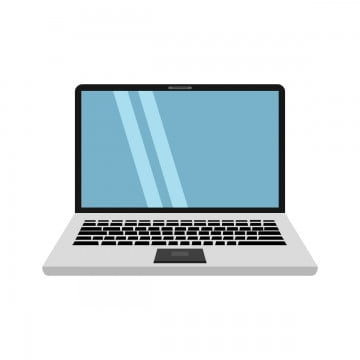 .
We will be encouraging the children to read every day alongside a grown up in our setting. Please read with your child at home every day, if possible.
rf
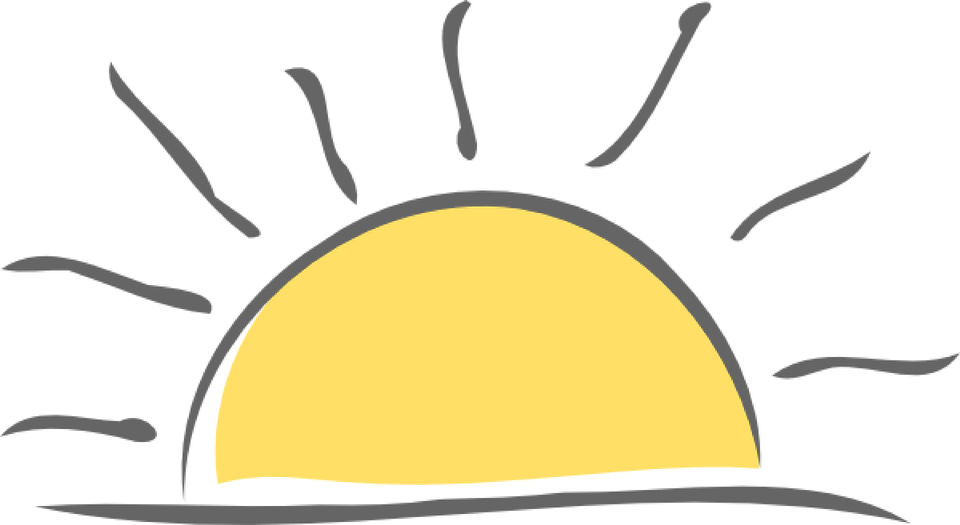 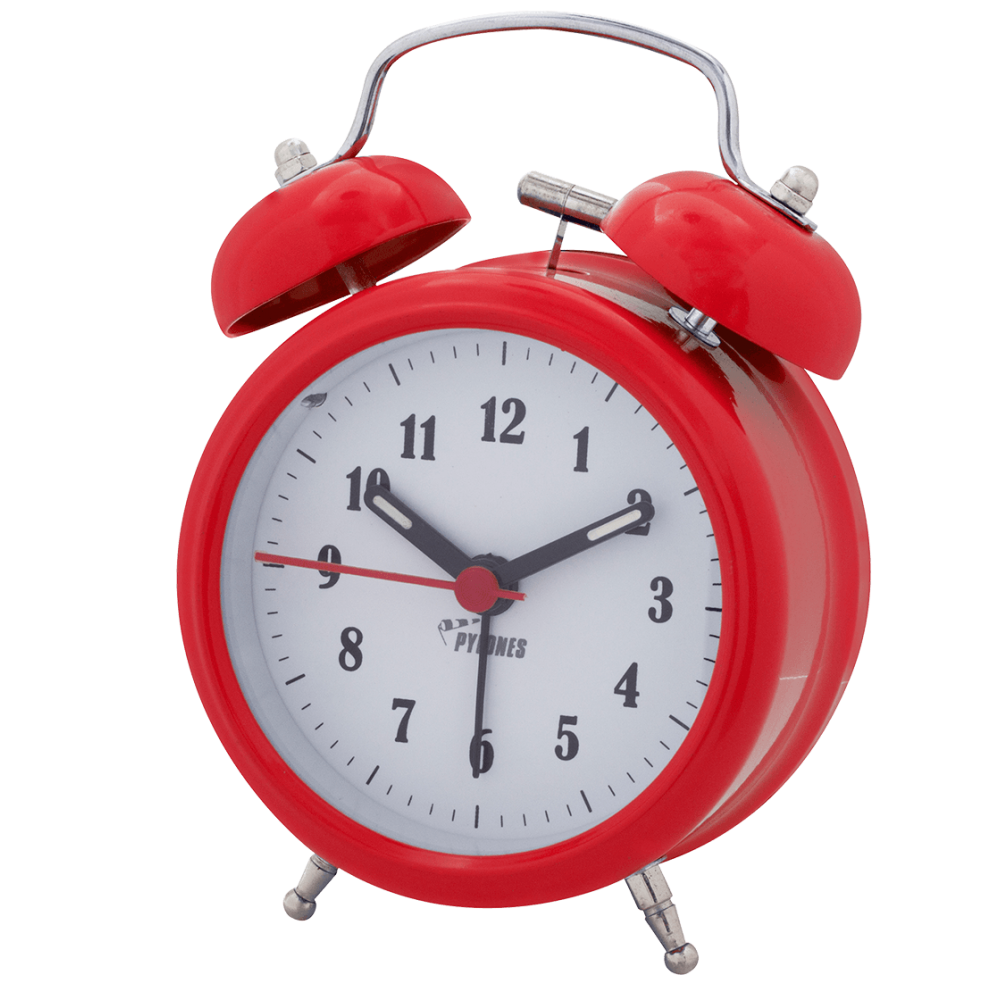 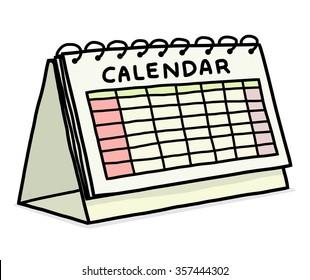 Early Bird
Important Dates!
Name writing
 
When you arrive at school you will find your writing book and practise your name daily.
July 9-10 th :Transition Days
You can contact us via info@vpaleeds.co.uk and follow us on Facebook and Twitter 
for regular updates!
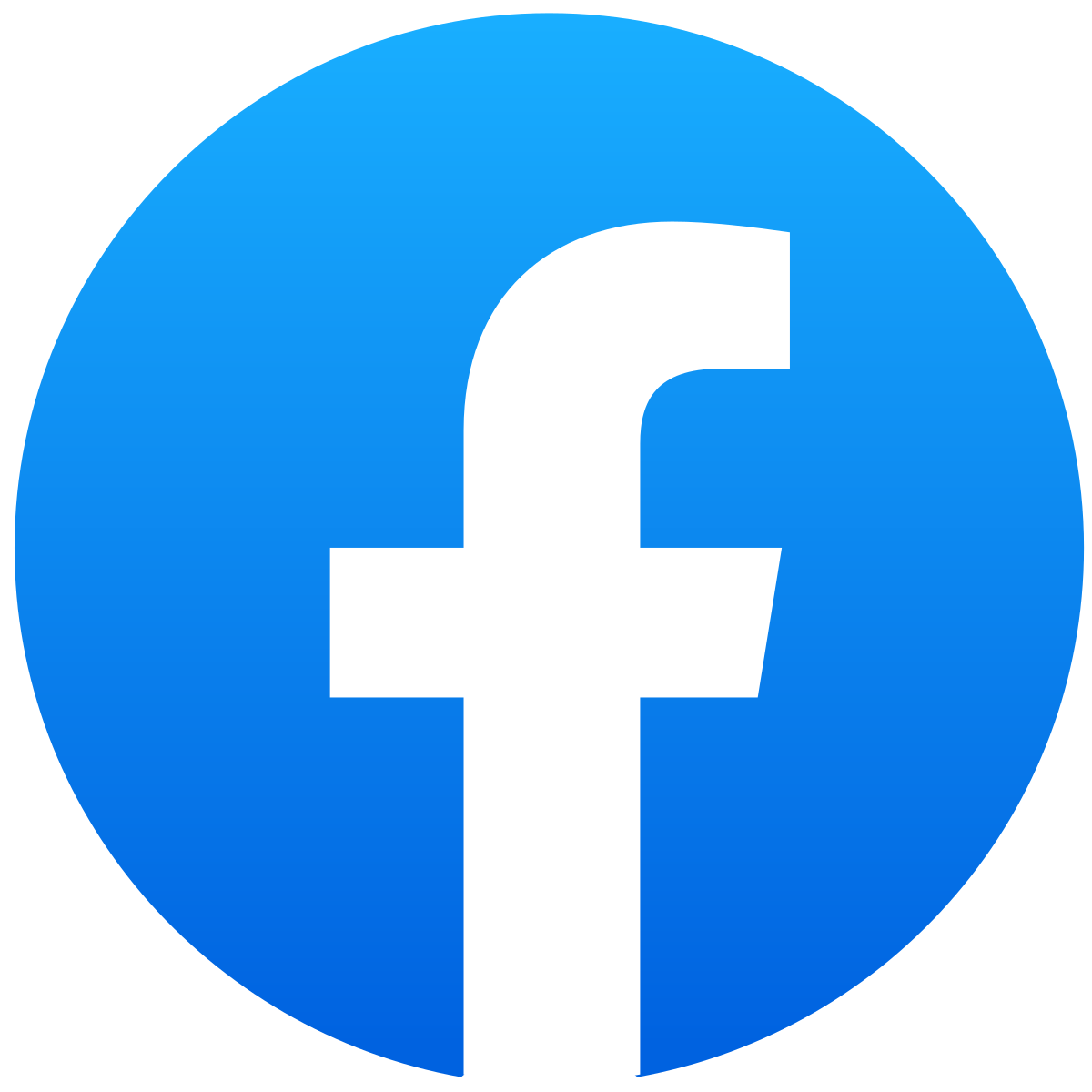 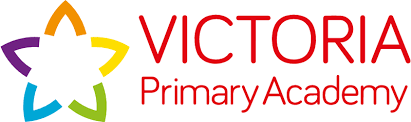 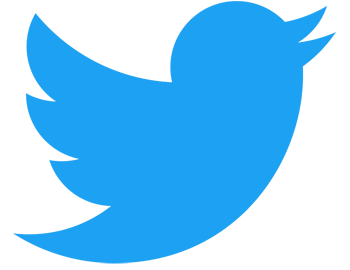 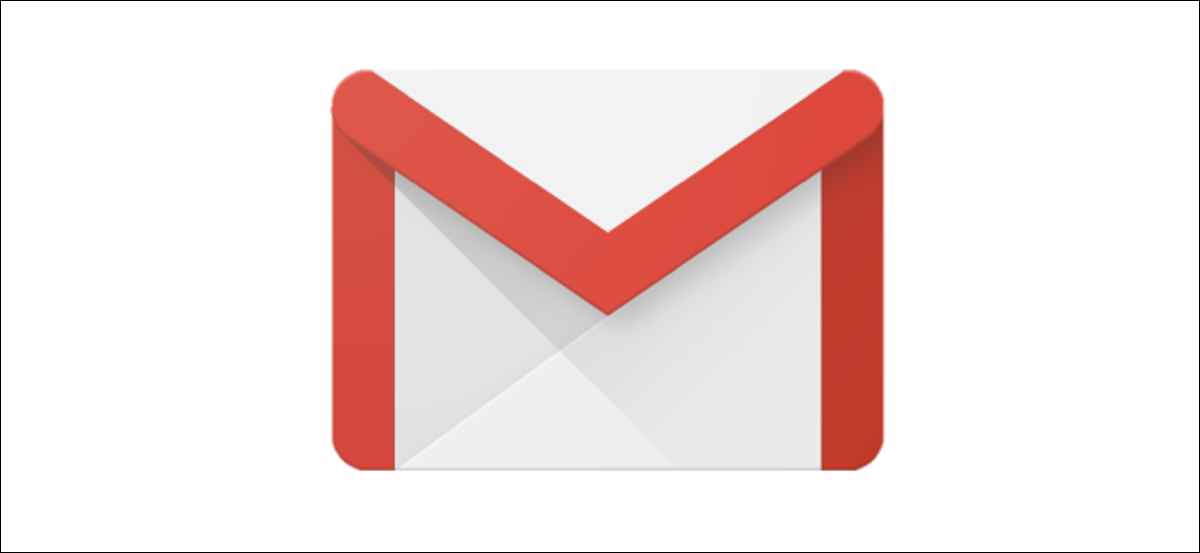